From a to z
Lowercase Letters
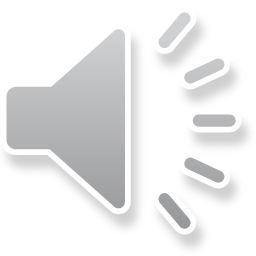 m
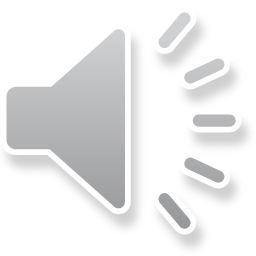 n
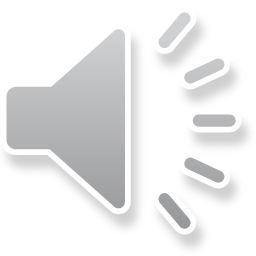 b
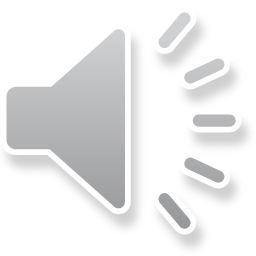 v
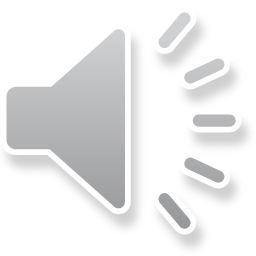 c
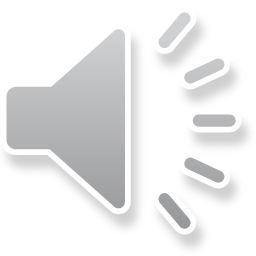 x
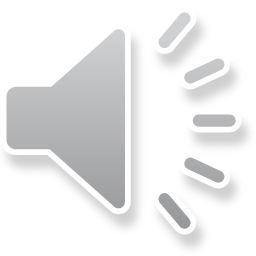 z
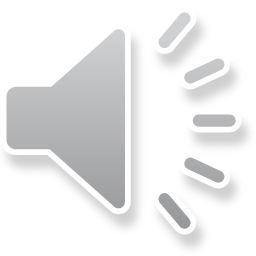 l
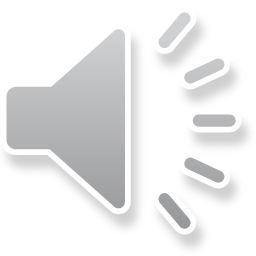 k
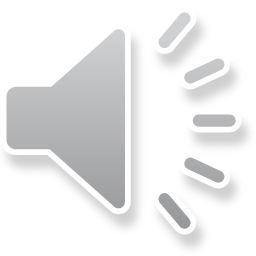 j
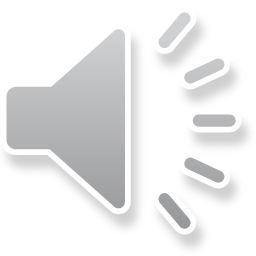 h
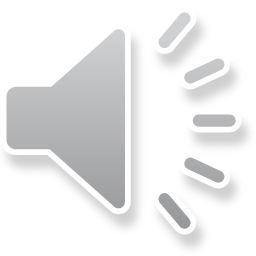 g
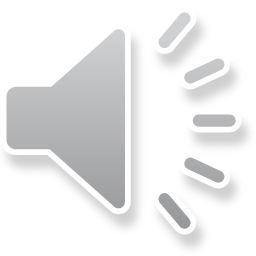 f
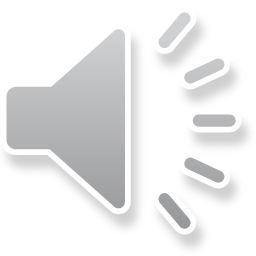 d
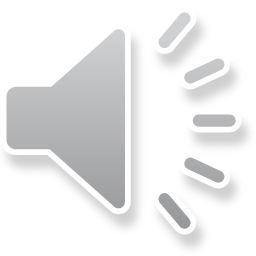 s
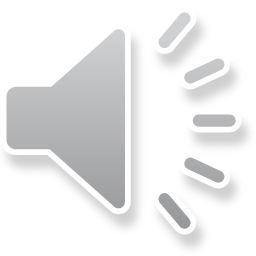 a
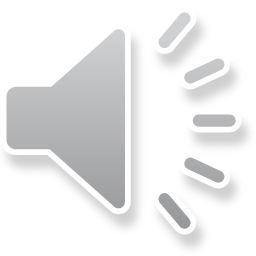 p
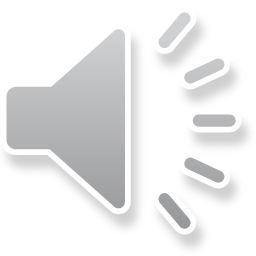 o
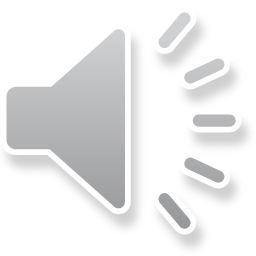 i
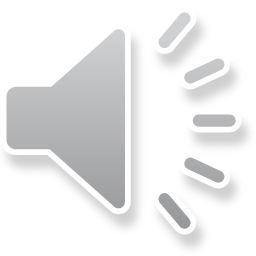 u
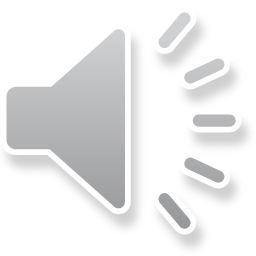 y
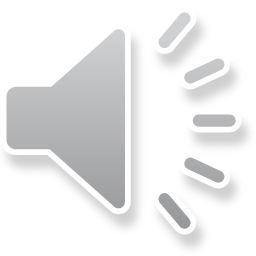 t
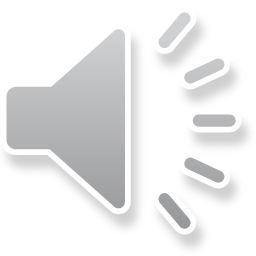 r
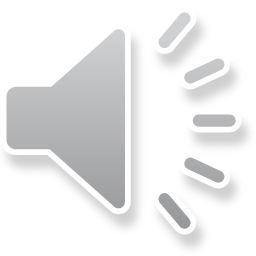 e
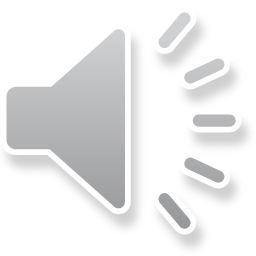 w
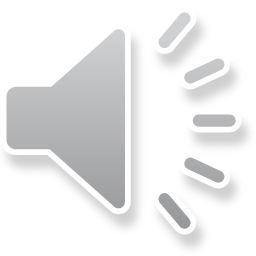 q
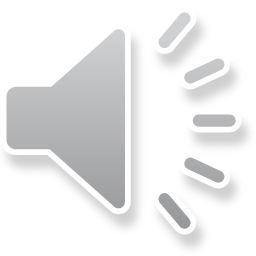 Great job!!
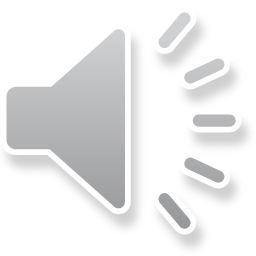